Policy Guidance on Decent Work and Economic Growth – Sustainable Development Goal 8: Promoting the Rights of Persons with Disabilities through the Sustainable Development GoalsA Resource Package
Online Training Module – Session 2 
Presenter's name

Event or meeting titlePlatform, (Date)
© United Nations, 2022 – These presentation slides form part of the OHCHR Promoting the Rights of Persons with Disabilities through the Sustainable Development Goals: A Resource Package.
Teams tech help slides
(Templates by Training for Change)
Set-up
Click Unmute and Start Video to say hello
Raise your hand
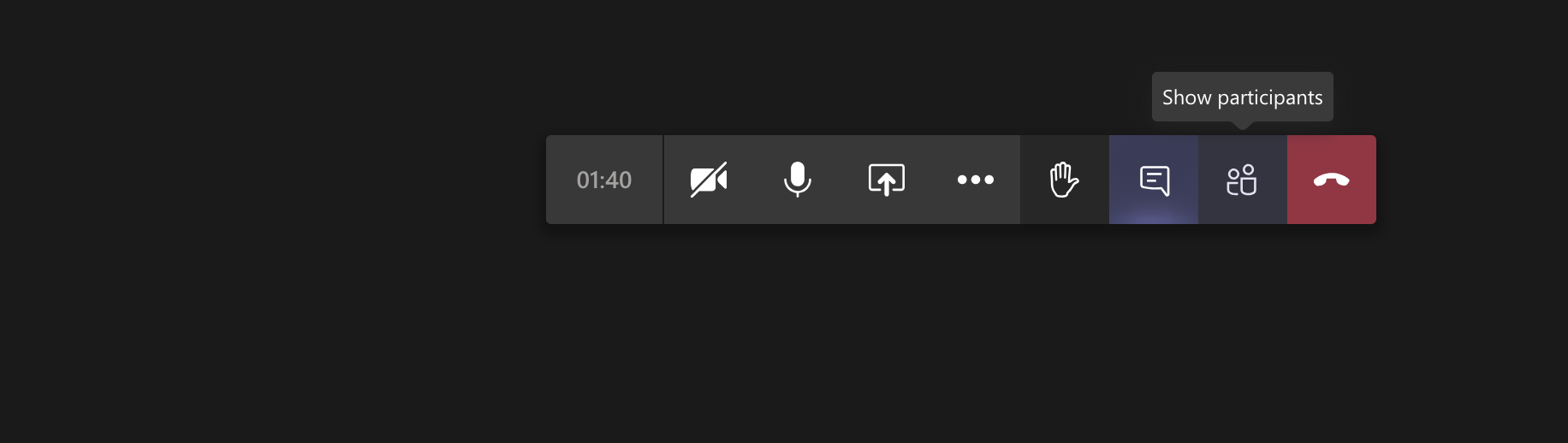 Click Participants 
and Chat
Rename yourself: Click the icon on the top right corner, click “Edit profile” to change your name and add your pronouns. Click “Set status message” to write your organization and location.
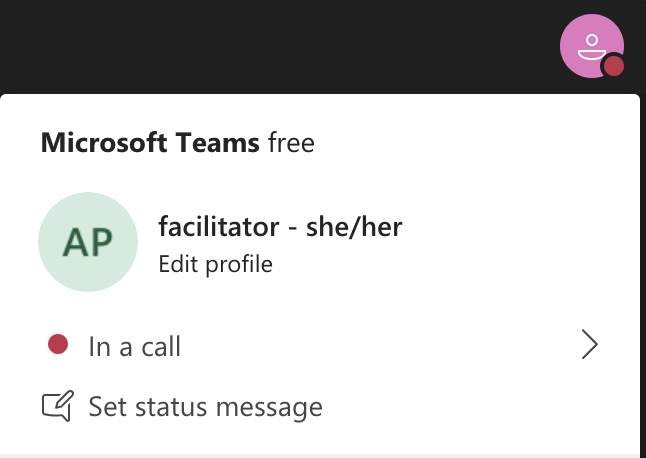 Closed Captions
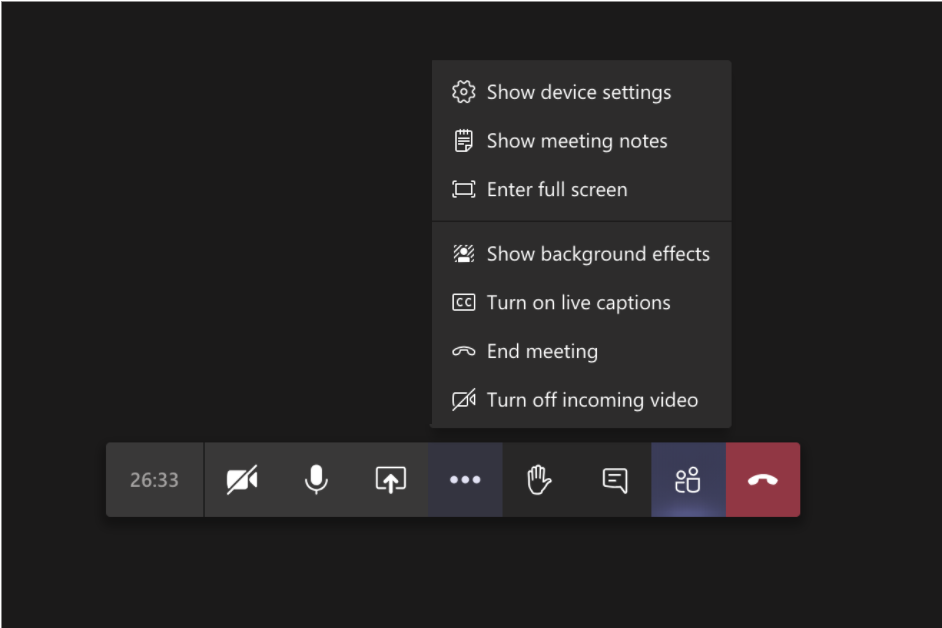 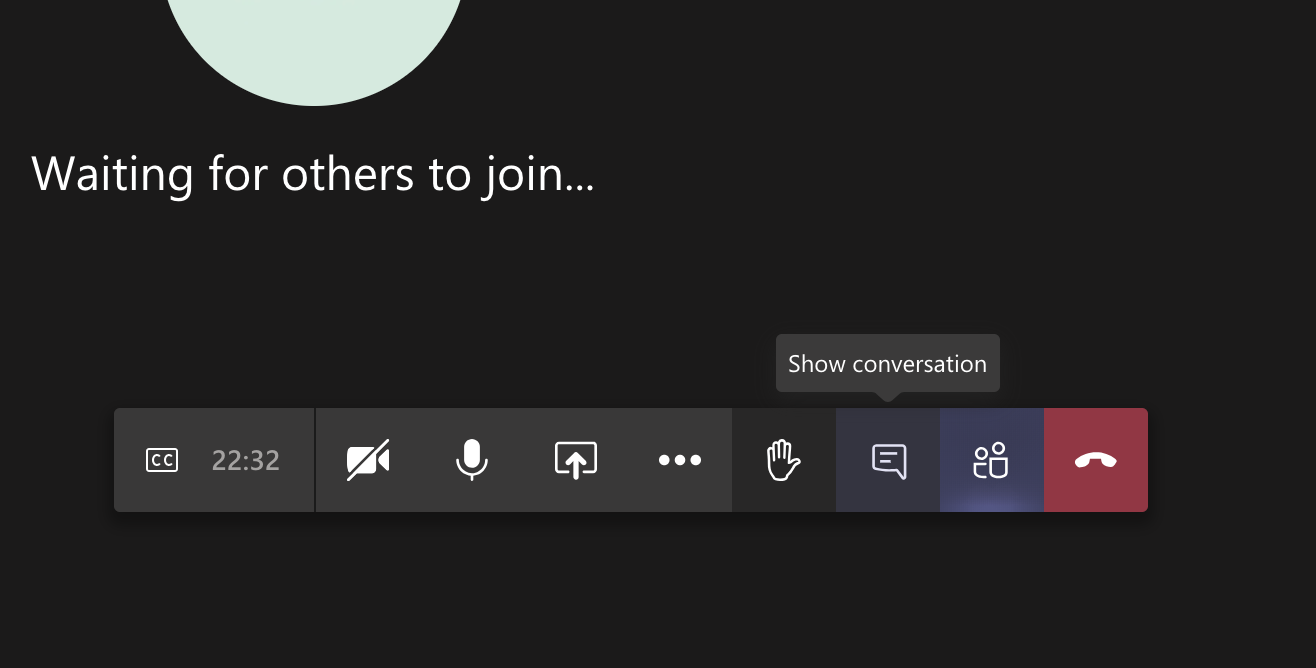 Zoom tech help slides
(Templates by Training for Change)
Set-up
Click Unmute and Start Video to say hello
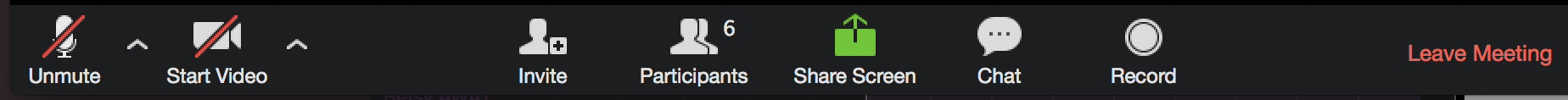 Click Participants 
and Chat
Rename yourself: Find your name at the top of the Participants list, click “More” then “Rename”.  Add your pronouns & location.
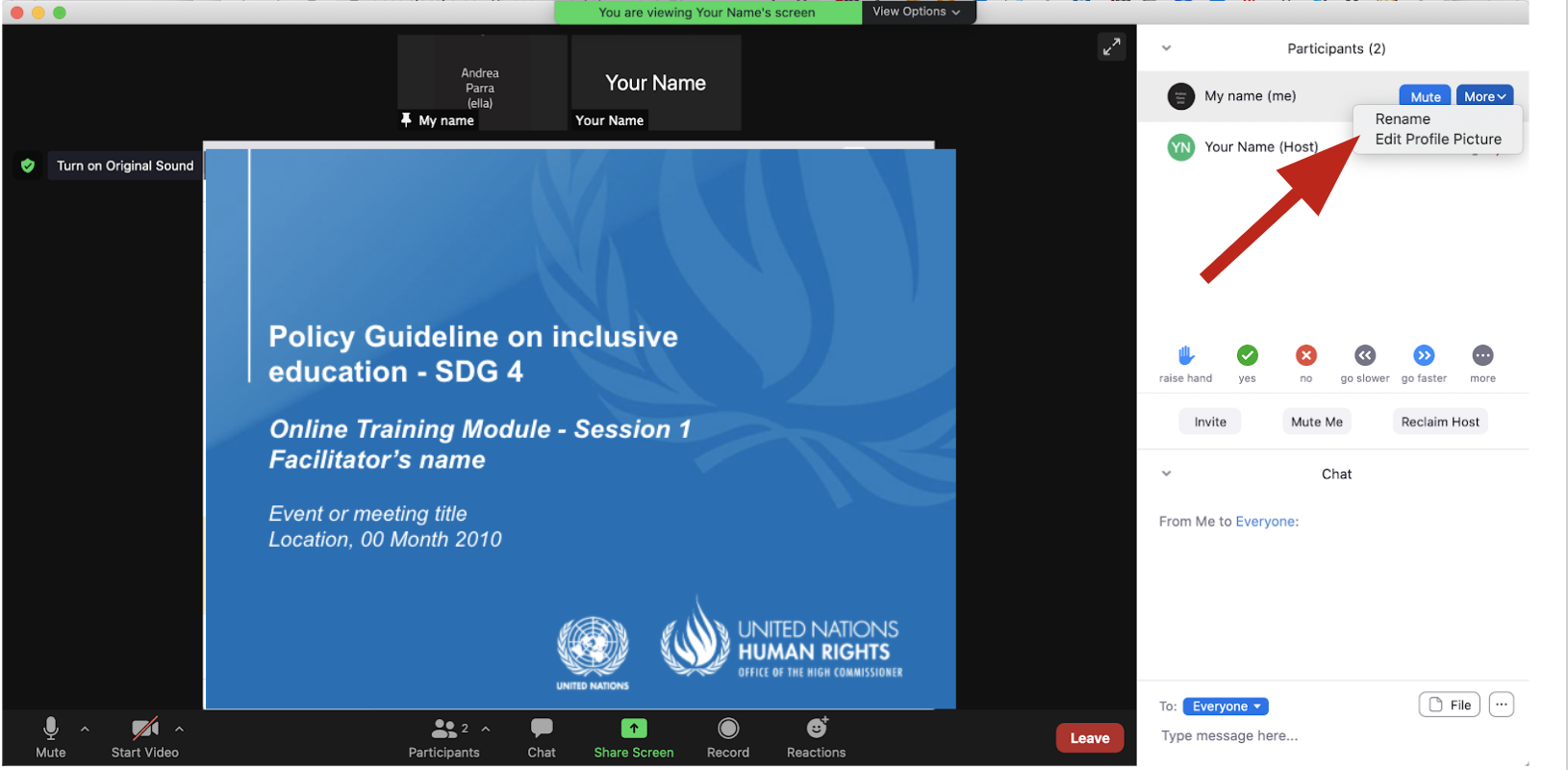 Raise your hand
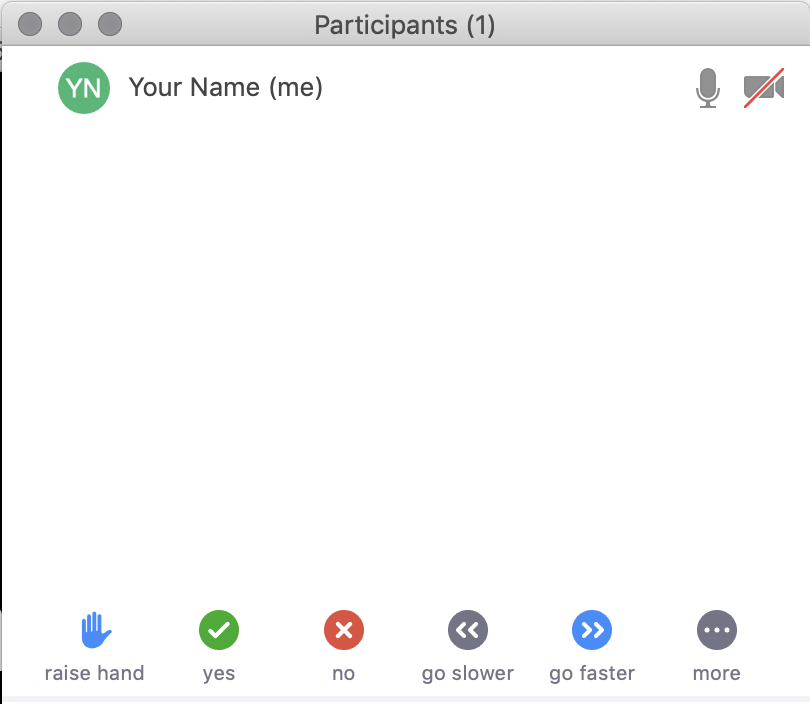 Use the participants menu tool--or--
Type * in chat
*9 on phone
Alt+Y on keyboard
Closed Captioning
Click arrow next to “Closed Caption” and click “Show Subtitle”
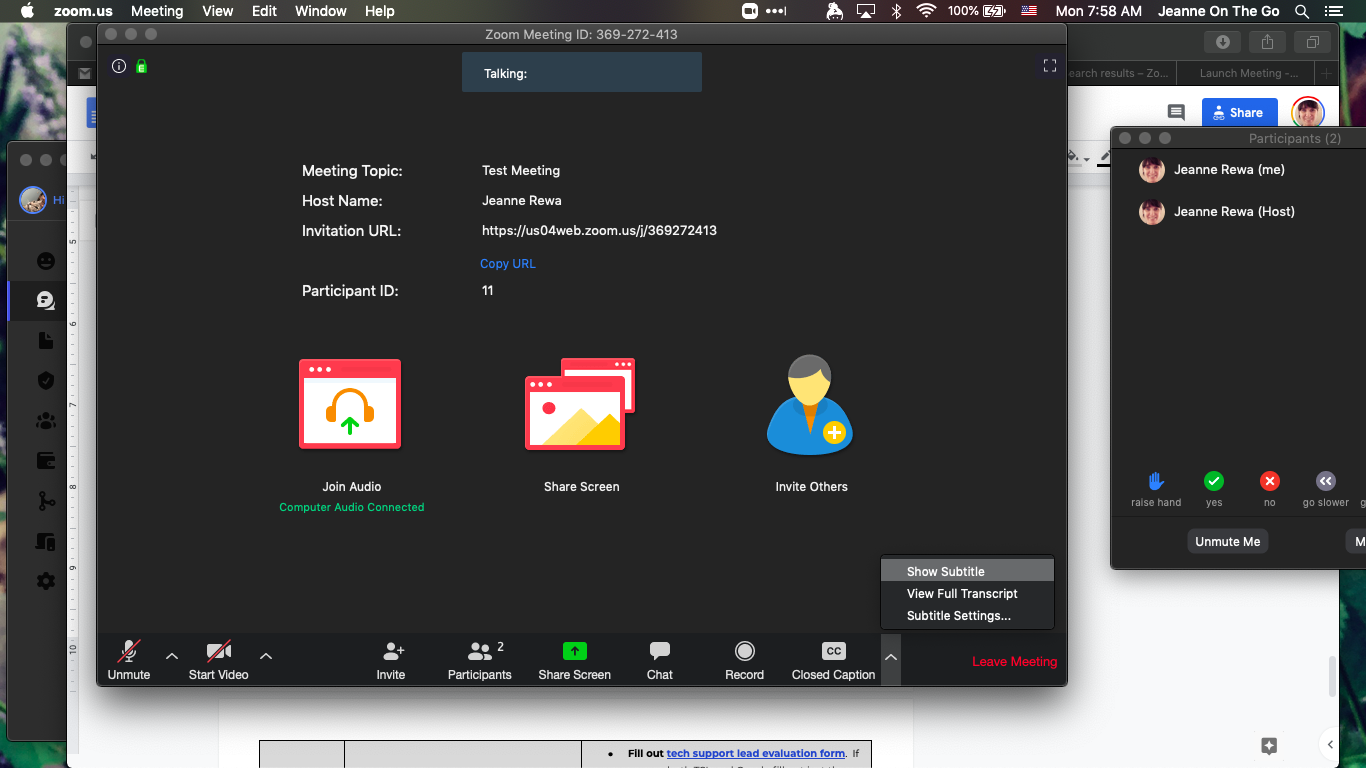 [Speaker Notes: Template by Training for Change • www.trainingforchange.org 

Visual guide for how to turn on closed captioning is very important when you have a live captioner in your online meeting.  It is recommended to also paste in chat:

==========
Live closed captioning available.  Click “Closed Caption” in the toolbar and “Show Subtitle” to view the captions.  Click “Subtitle Settings…” for more options.
==========]
Be present
Remove distractions
Get a beverage
Get note-taking materials
Center yourself
Welcome!
Please share in chat one thing that stuck with you from last session.
[Speaker Notes: Template by Training for Change • www.trainingforchange.org]
Objectives of the module
Become familiar with the various components of the Office of the United Nations High Commissioner for Human Rights’ Resource Package on Promoting the Rights of Persons with Disabilities through the Sustainable Development Goals.
Gain a better understanding of the situation of persons with disabilities with regards to employment.
Identify concrete actions that policymakers can take to implement Sustainable Development Goal 8 in their own contexts.
Learn how to obtain additional information for supporting the process of implementation of Sustainable Development Goal 8.
Teamwork: Employment Barriers
Clara
Raj
Noah 
Ana

Visit each station, read through the character card and write down specific barriers they and the actors in charge of making decisions might face.
Employment Barriers – Stations
Dependent Employment
CLARA
Actors
Actors
Clara
Pre-Hire
Hired
Employment Barriers – Stations
Dependent Employment
RAJID
Actors
Actors
Rajid
Pre-Hire
Hired
Employment Barriers – Stations
Dependent Employment
ANA
Actors
Actors
Ana
Pre-Hire
Hired
Employment Barriers – Stations
Dependent Employment
NOAH
Actors
Actors
Noah
Pre-Hire
Hired
Maximize employment
What helps to have a good working experience?
Maximize employment
Maximize employment
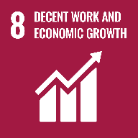 Maximize employment
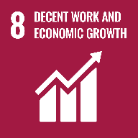 Maximize employment
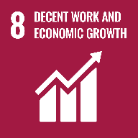 Break! Come back at :00
Let’s Go On A Work Journey – Pre-Hire (Clara)
Let’s Go On A Work Journey – Hire (Rajid)
Let’s Go On A Work Journey – Retirement (Ana)
Let’s Go On A Work Journey – Self-Employment (Noah)
Closing
Name
Name
Name
Name
What is one thing I commit to do in the next three months to advance inclusive employment in my context?
Name
Name
Name
Name
Name
Name
Name
Template by Training for Change
[Speaker Notes: Template by Training for Change • www.trainingforchange.org]
Resources
Resource package link
Policy Guidance
Human Rights Indicators
Data Sources Guidance
Training Materials
Videos
(Add other relevant resources)
Thank you!For further information, please contact: